Набор 9.
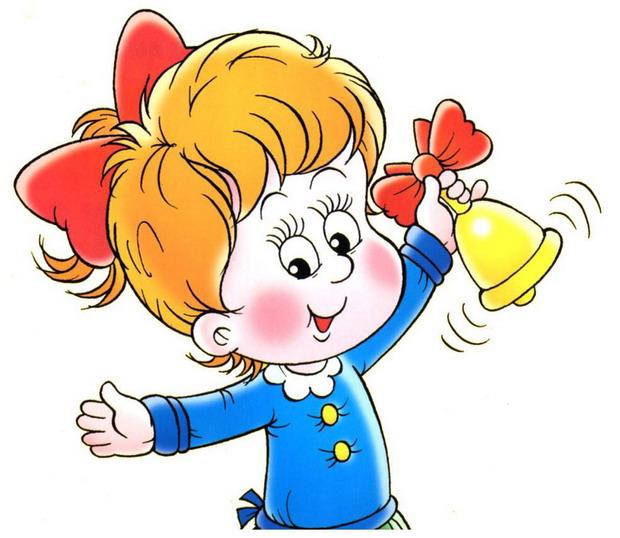 Вода в море солёная на вкус.
Наша страна борется за мир.
Началась большая перемена.
Дети ходили в лес за грибами.
Руки надо мыть водой с мылом.
Красивы улицы нашего города.
Набор 9.
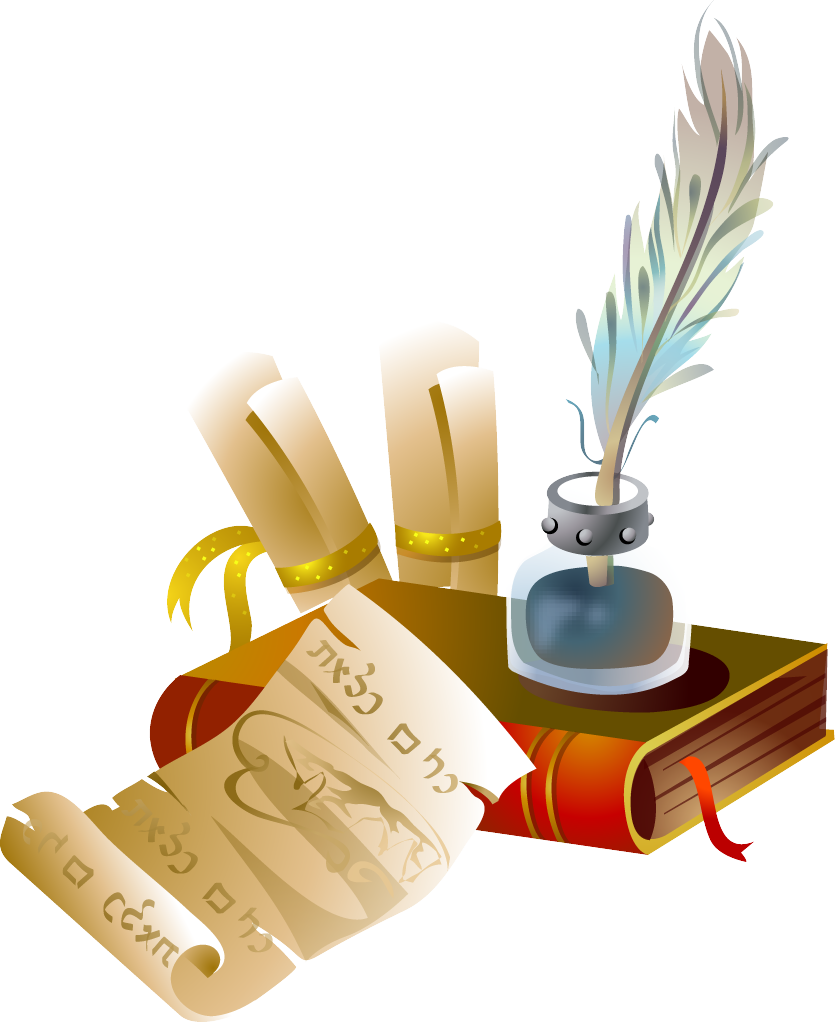 Цветёт душистая черёмуха.
Частый дождик мочит землю.
Врач оказал мальчику помощь.
Из тёплых краёв летят птицы.
На реках, озёрах треснул лёд.
До краёв полны машины с зерном.
Набор 9.
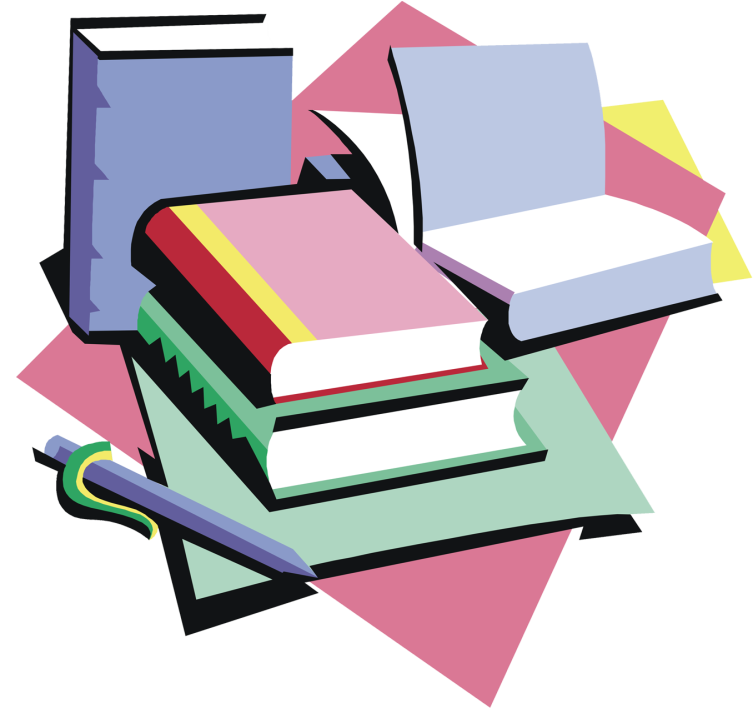 Стаи птиц потянулись на юг.
Дети тихо отошли от оврага.
Ольга ушла в рощу за грибами.
В саду растут яблоки и груши.
По влажной тропе ползёт жук.
В воздухе пахло цветами, мёдом.
Набор 9.
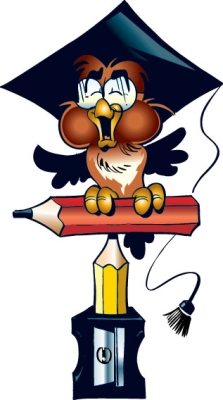 Вода в море солёная на вкус.
Богат животный мир Кубани.
Овцы дают шерсть, кожу, мясо.
В Краснодаре много театров.
У реки Бейсуг тихое течение.
Колхозники работают на лугу.
Набор 9.
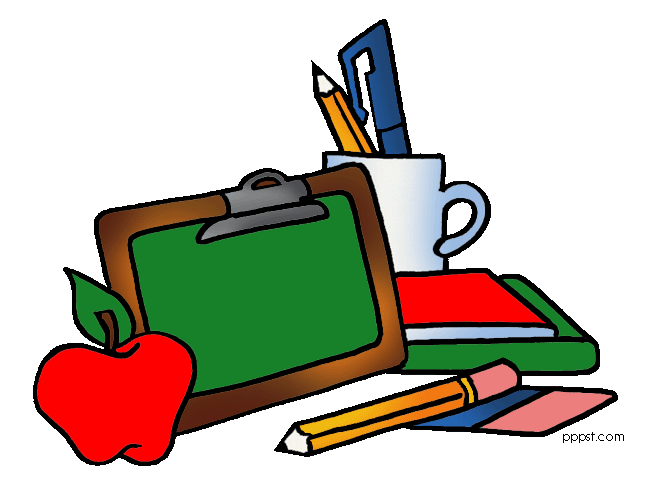 Интересно узнавать новое!
Всякому нужен и обед и ужин.
В декабре снег покрыл землю.
На картине нарисована река.
Картофель – хлебу подспорье.
В большой кастрюле кипели щи.